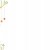 Русская матрёшка
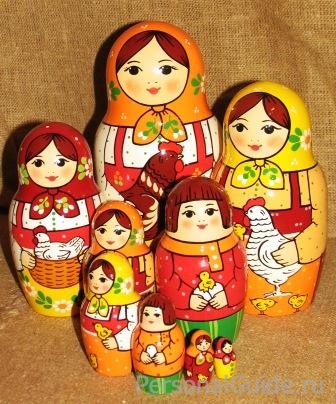 Савченко Инна Борисовна
Учитель начальных классов
МБОУ СШ № 16 города Новый Уренгой
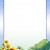 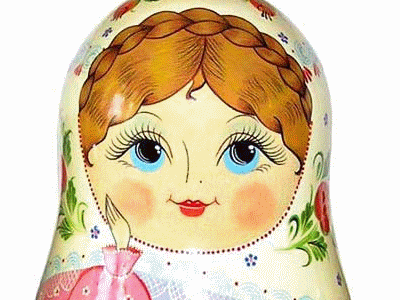 Матрёшка – символ русского духовного изобилия, великолепное изделие декоративно-прикладного искусства.
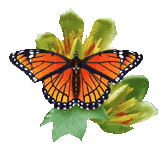 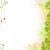 История  матрёшки
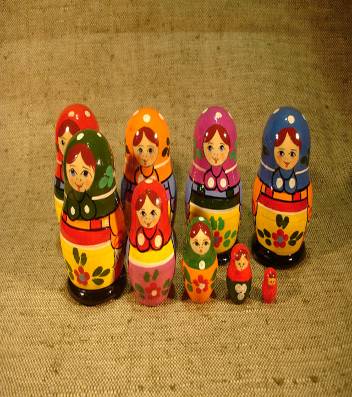 Город Загорск – родина русской расписной матрёшки, точёной из дерева и оригинально расписанной многоместной куклы.
В 1890 году, в семью Мамонтовых – известных русских промышленников и меценатов – то ли из Парижа, то ли с о. Хонсю кто-то привёз японскую точёную фигурку буддистского святого Фукуруджи (Фукурума), которая оказалась с «сюрпризом» – разымалась на две части.
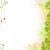 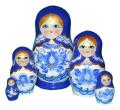 Первым расписал русскую матрёшку более 100 лет назад 
С.А. Малютин, а выточил токарь Звёздочкин. 
Всем полюбилась весёлая крестьянская девочка. 
                         	          Она представляла собой круглолицую
			           крестьянскую девушку в вышитой сорочке, 
 			           сарафане и переднике, в цветастом платке,
    			           держащую в руках чёрного петуха.
 				Русскую деревянную куклу назвали
			            матрёшкой.
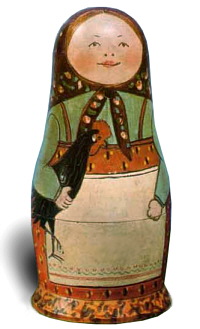 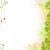 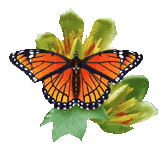 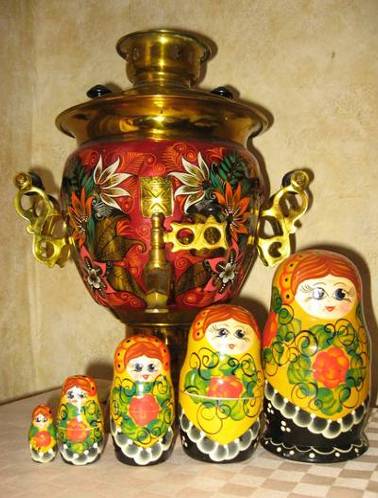 Имя Матрёна, Матрёша считалось одним из наиболее распространённых женских имён. 
Это имя ассоциировалось с матерью многочисленного семейства, обладавшей хорошим здоровьем и дородной фигурой.
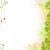 Алгоритм изготовления матрёшки
Чтобы изготовить матрёшку,  требуется большое мастерство.
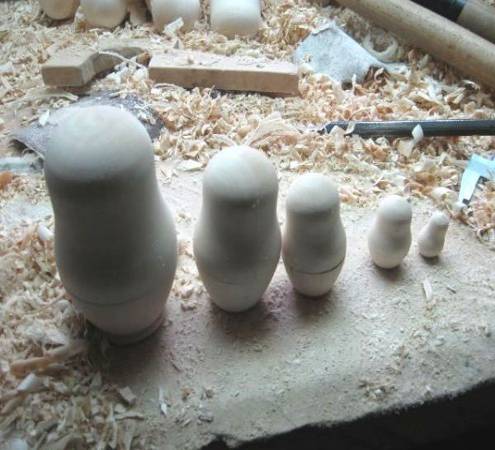 Сначала подбирают подходящий вид древесины. Из-за мягкости в основном выбирают липу, реже ольху или берёзу.
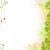 Затем  надо выточить из дерева заготовку, и чтобы ни сучка, ни трещинки не было.
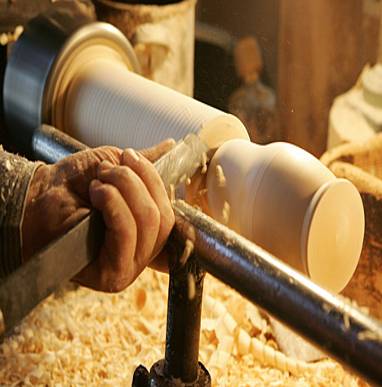 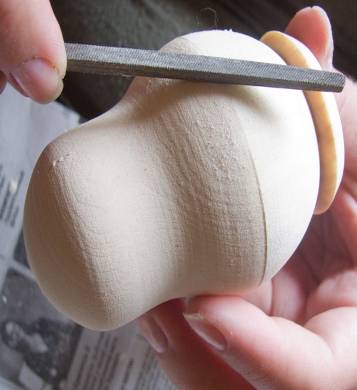 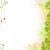 Когда готова каждая кукла, её покрывают крахмальным клеем, чтобы залить все шероховатости.
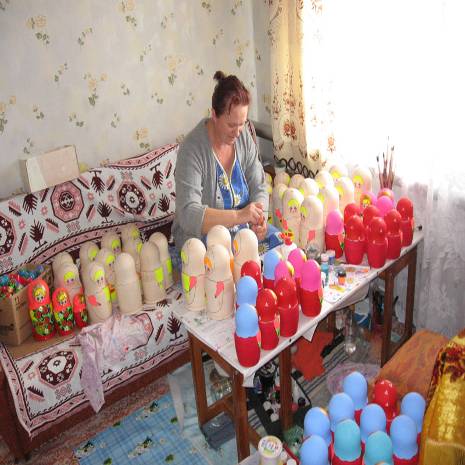 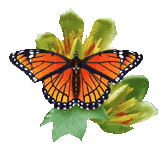 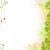 После окончательной сушки и полировки, гладкая поверхность позволяет художнику равномерно нанести краски.
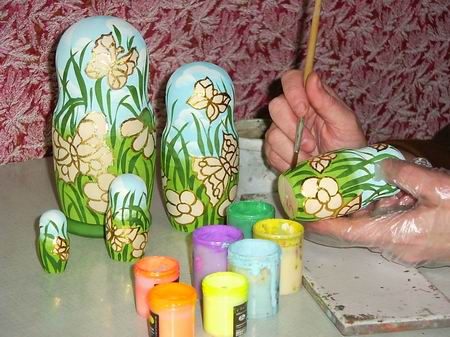 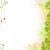 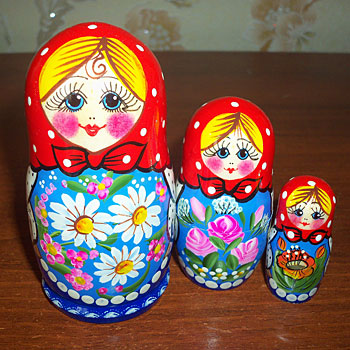 Яркими весёлыми красками художник распишет матрёшек, словно оденет их в нарядные одежды.
И вот уже улыбается нам русская красавица.
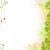 Матрёшкины  одежды
Много видов у матрёшки
Ведь она из разных мест.
Есть загорская, тверская, 
И семёновская есть,
Полховская, вятская – 
Вот какая разница!
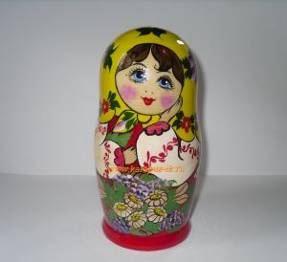 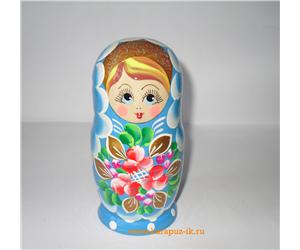 Давайте их сейчас сравним.
Наряд её определим.
Ведь чтоб её нарисовать,
Отличия необходимо знать.
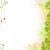 Сергиево-Посадская игрушка – старейшая русская матрёшка
Матрёшка плотная, приземистая, с плавным переходом головки в туловище. В образах первых таких матрёшек мастера воплощали персонажи, взятые из жизни, изображая крестьянских девушек, пастушков со свирелью, стариков.
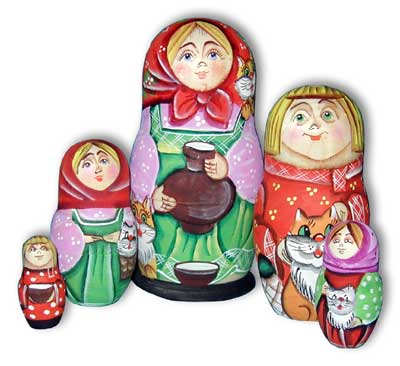 Сочетанием красного, синего, жёлтого и зелёного цветов добивались красочности, нарядности.
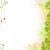 Семёновская  матрёшка
стройнее, с маленькой головкой и более округлой формой туловища. Эту матрёшку отличает большой букет цветов, который украшает фигуру игрушки, занимая весь фартук.
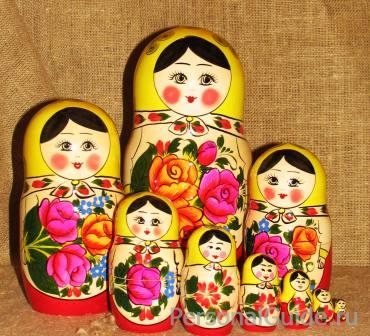 Основной цвет сарафана – красный. 
Чёрный контур обозначает край фартука и рукава рубахи. 
На голове традиционный платок, украшенный по кайме.
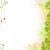 Полхов-Майданская матрёшка
Разнообразны по формам: есть среди них  вытянутые одноместные матрёшки–столбики, матрёшки-кубышки, плотные и приземистые, но преобладают несколько вытянутые формы с узкой, как бы срезанной сверху головкой с покатыми плечиками.
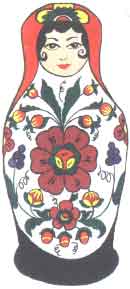 Ягоды и листья сплошным ковром закрывают фигурку.
Рядом с малиновым ложится тёмно-зелёный цвет, а синий – с жёлтым цветом.
Все элементы объединяет чёрный контур.
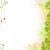 Загорская матрёшка
На голове у матрёшки разноцветные платки в цветочек или в горошек. На кофточку надет сарафан с различными цветами по подолу.
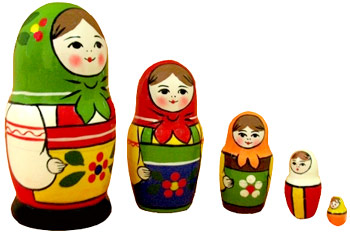 В руках держит корзинку, маленький букет чёрных цветов или чёрного петуха. На кукле чётко обозначены чёрным контуром края матрёшки 
Эта матрёшка – труженица.
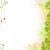 Вятская матрёшка
близкая по типу загорской, наряду с росписью украшена узором из соломки, колосков, зёрен.
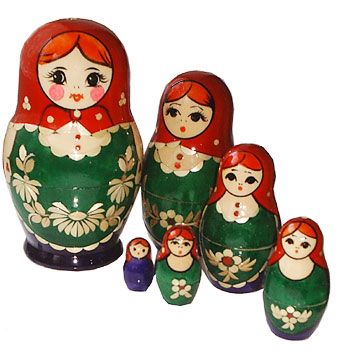 Отличается яркой, сочной росписью, сделанной вручную. Лица матрёшек светятся добротой и теплом.
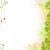 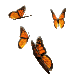 Наверно хватит объяснять,
Давайте будем рисовать!
Но сначала повторим,
Знания наши закрепим.
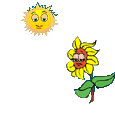 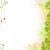 Отличительные  особенности  матрёшек
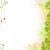 Одень свою матрёшку
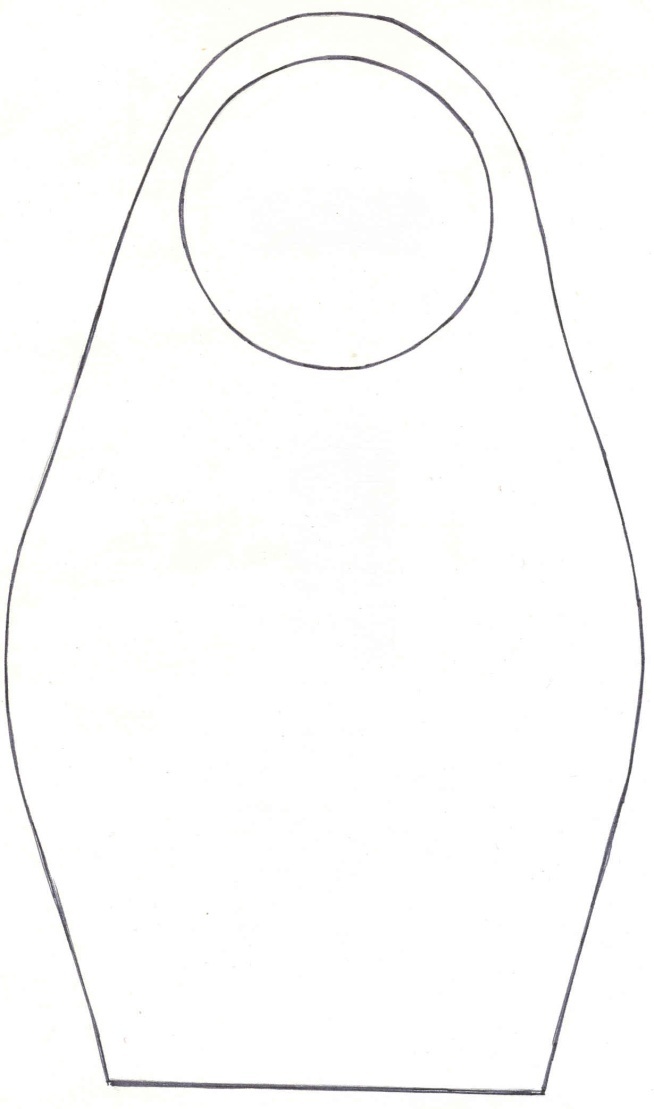 * Платок
* Рубаха
* Сарафан
* Фартук
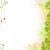 Сарафан
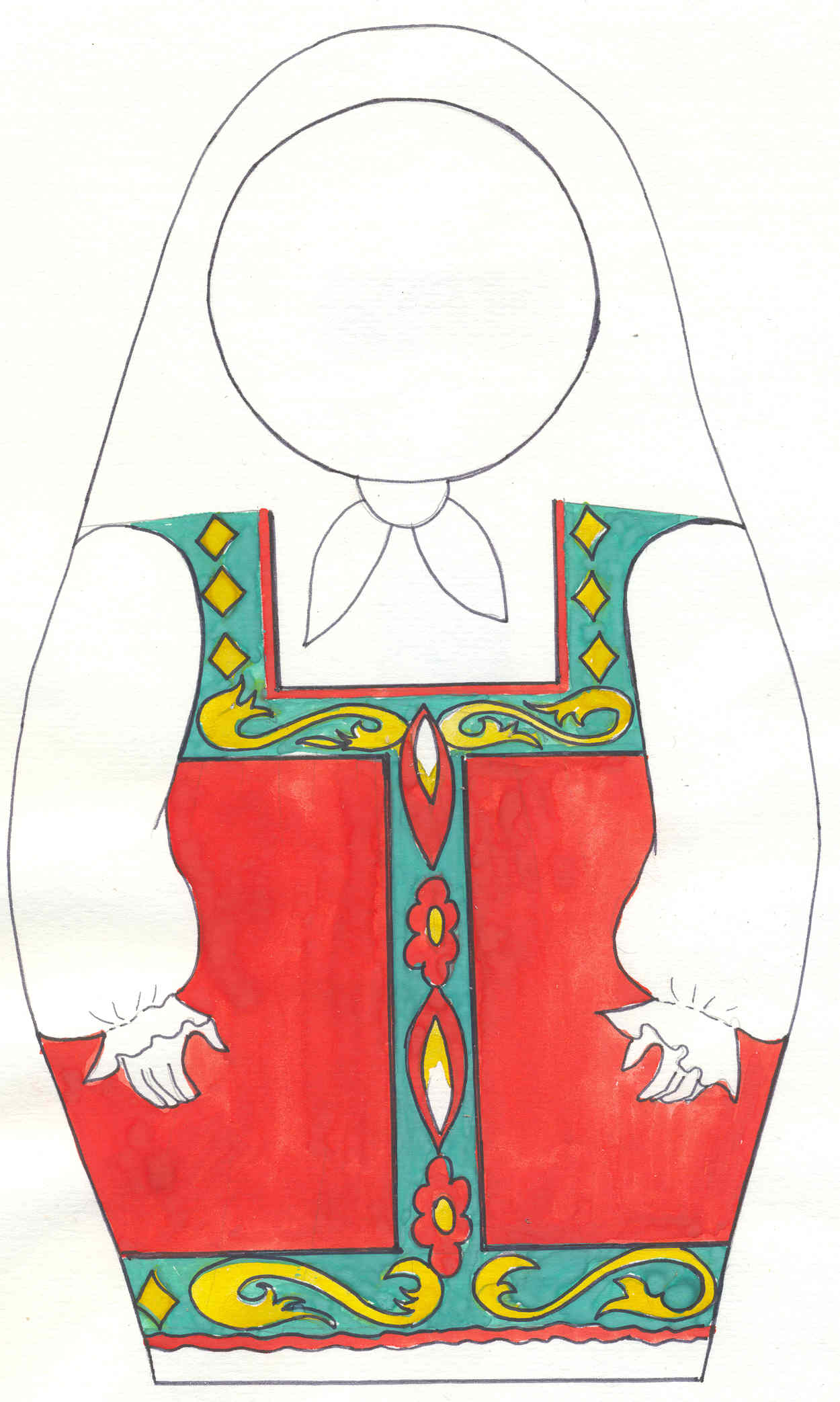 Верхняя женская одежда, одевалась на   рубаху.
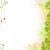 Рубаха
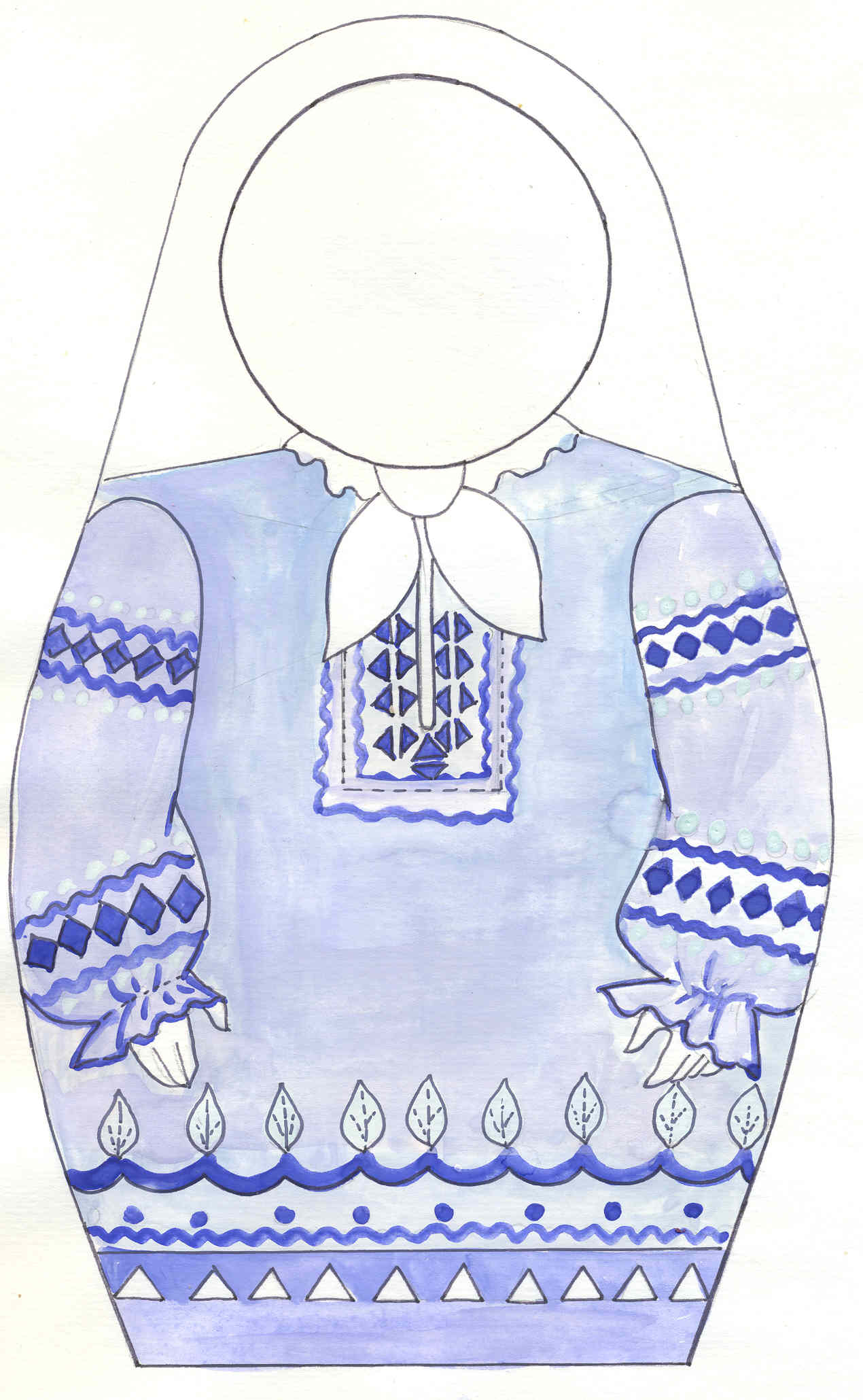 В старину рубахи шили из цельного  полотнища льняного холста. 
Рукава, плечи и ворот рубахи расшивались узорами со значением. Они играли роль оберегов.
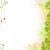 Фартук
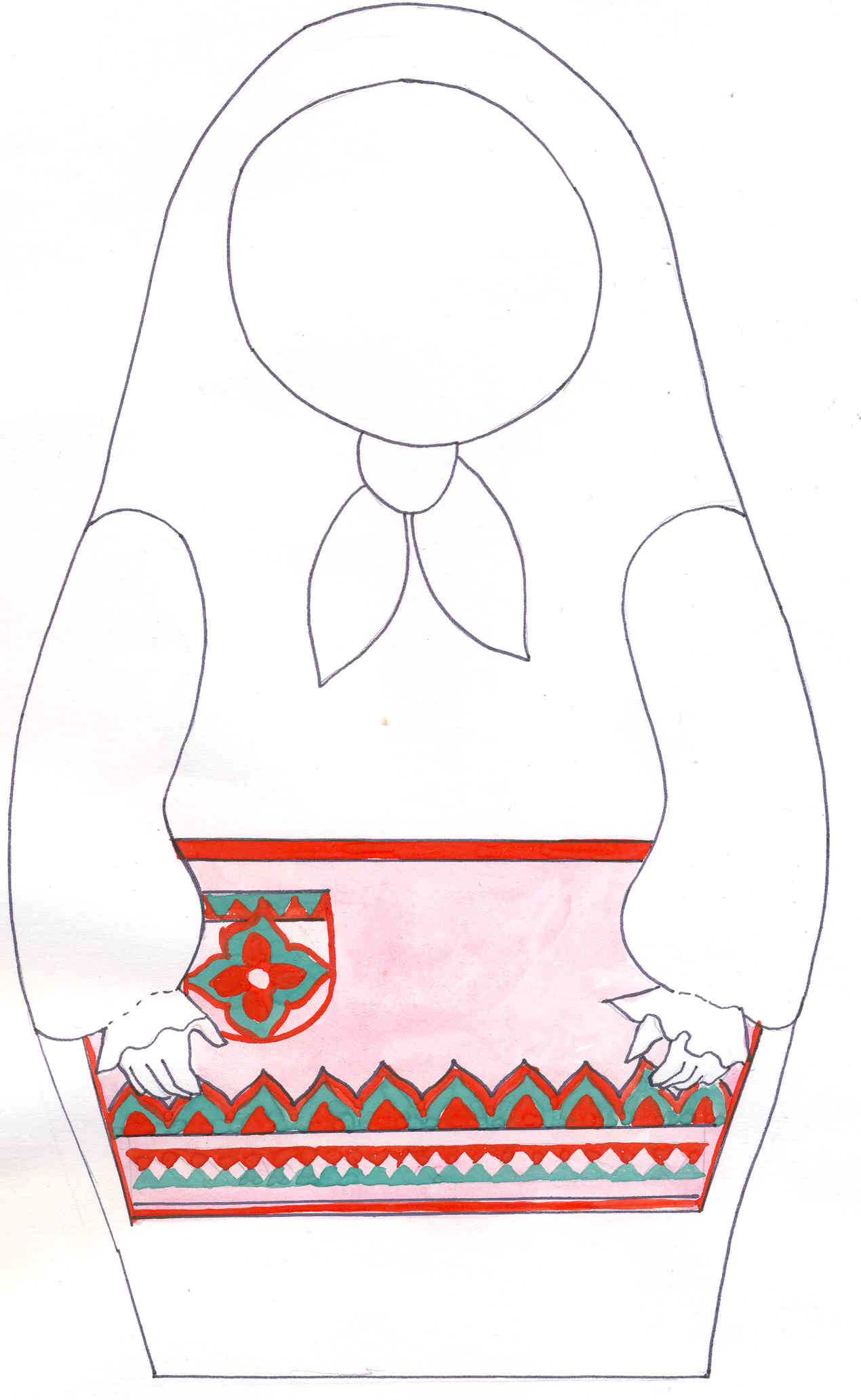 Предмет домашней кухонной одежды.
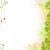 Платок
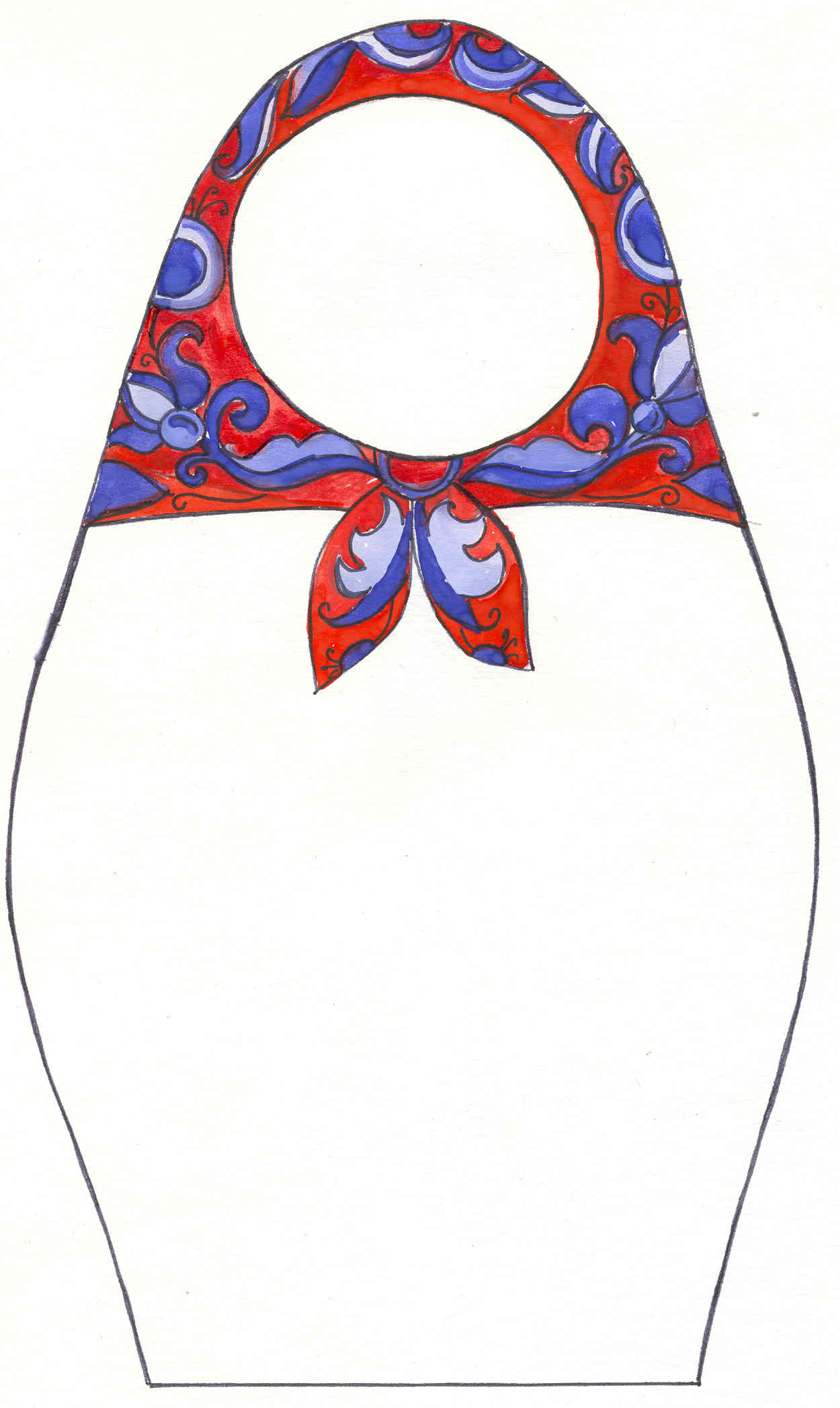 Замужняя женщина, по древним обычаям, должна была прятать волосы от постороннего взгляда.
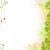 Практическая часть
Берите краски не ленитесь. 
А если в чём – то затруднитесь, 
То ко мне вы обратитесь.
Матрёшку ты рисуй любую
Хоть «Загорскую», хоть «Семёновскую».
Рисуй аккуратно, не спеши,
Чтобы было от души!
Положите перед собою 
С матрёшкою листок.
И распишите аккуратно ей платок. 
Вспоминая отличий план
Разрисуй ей  сарафан.
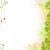 Нарисую свою матрёшку
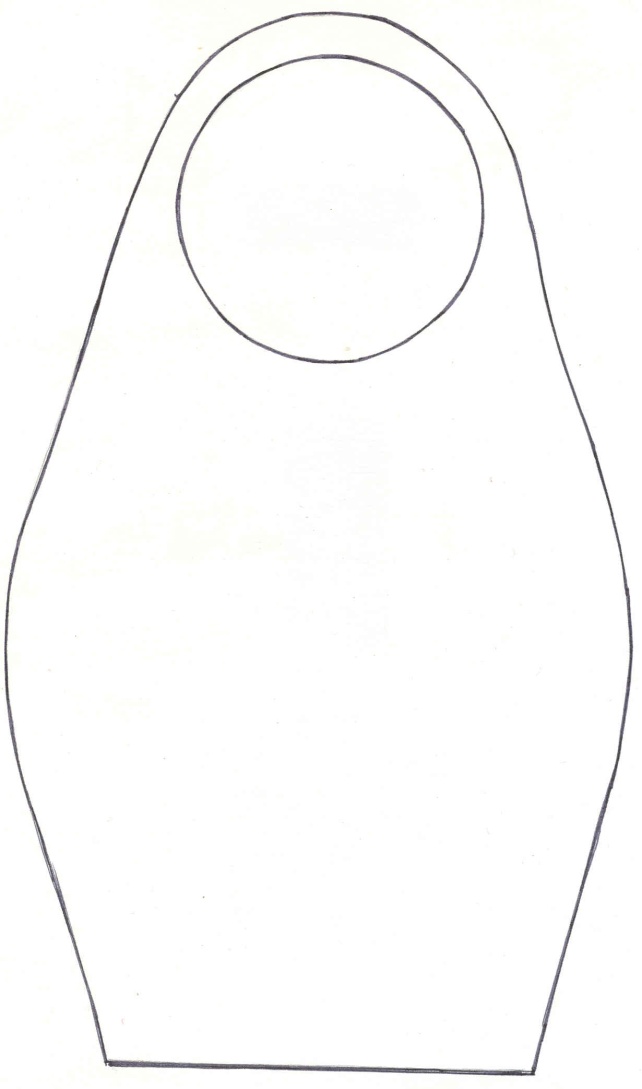 1.Выбери образец матрешки;
2.Составь эскиз будущего наряда;
3.Выполни матрешку в цвете, в соответствии с ее видом;
4.Распиши матрешку яркими цветами.
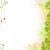 Выставка работ
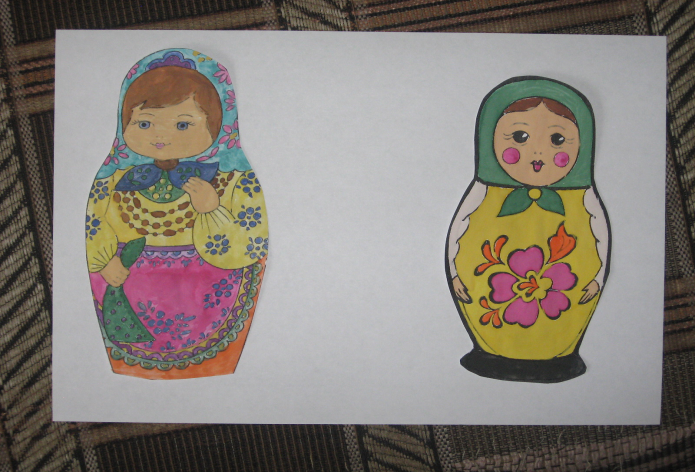 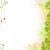 Кроссворд
1.В каком городе была изготовлена первая русская матрешка?
2.Как фамилия художника, расписавшего первую русскую матрешку?
3. От какого русского имени произошло название матрешки?
4.Как называется заграничная игрушка, прообраз матрешки?
5.Из какого природного материала изготавливают матрешку?
6. Ростом  разные  подружки,
Но  похожи  друг  на  дружку,
Все  они  сидят  друг  в  дружке,
А  всего  одна …
7. Какой головной убор носят матрешки?
8. Чаще всего в какой наряд одета матрешка?
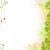 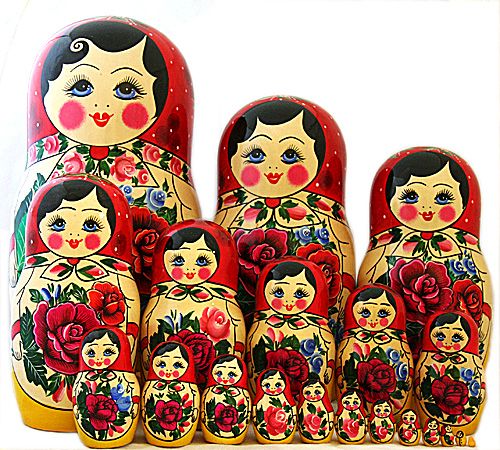 На Всемирной выставке в Брюсселе в 1958г. наша матрёшка получила золотую медаль. 
Самая крупная матрёшка – ростом с первоклассницу, самая маленькая – не больше семечка подсолнуха.
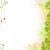 Рефлексия
Что нового узнали на уроке …
Что вызвало наибольший интерес … 
Хотели бы вы продолжить работу, которую мы начали сегодня на уроке …


Молодцы!   Спасибо за урок!
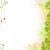 Используемая литература
1.  Комарова Т.С.Обучение детей техники рисования. – М.: Столетие, 1994.
2.  В. С. Кузин, Э. И. Кубышкина.  Изобразительное искусство. 3 класс. М.: Дрофа, 2008. 
3.Материал с сайта свободной энциклопедии Википедия www.wikipedia.org/wiki/Матрёшка .